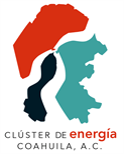 Nombre del responsable: C.P. Alejandra Guajardo Alvarardo
Fecha de actualización y/o revisión: Junio del 2020